Анализ изменений заработной платы 
педагогических работников общего образования: 
позиция в структуре отраслей, покупательная способность, стаж работы и мотивация
И.В. Абанкина, Л.М. Филатова
Институт развития образования 
НИУ Высшая школа экономики
1
Повышение зарплат не привело к изменению места системы образования среди других отраслей по среднемесячной зарплате работников
2013 год
2014 год
2015 год
2
Рост заработных плат педагогических работников: дошкольное, общее и дополнительное образование детей
Базовый темп роста средней заработной платы по РФ, средней заработной платы педагогических работников дошкольного, общего и дополнительного образования детей (в % к базовому периоду – 1 кварталу 2013 года), данные Росстата
3
Покупательная способность зарплаты педагогических работников общего образования в 2016 году ниже уровня 2013 года
Отношение заработной платы педагогических работников общего образования к стоимости фиксированного набора потребительских товаров и услуг (раз) по РФ в целом:
В 2014-2015 гг. выросло число регионов с более высокой покупательной способностью зарплаты. Но в 2016 году она ниже уровня 2013 года
4
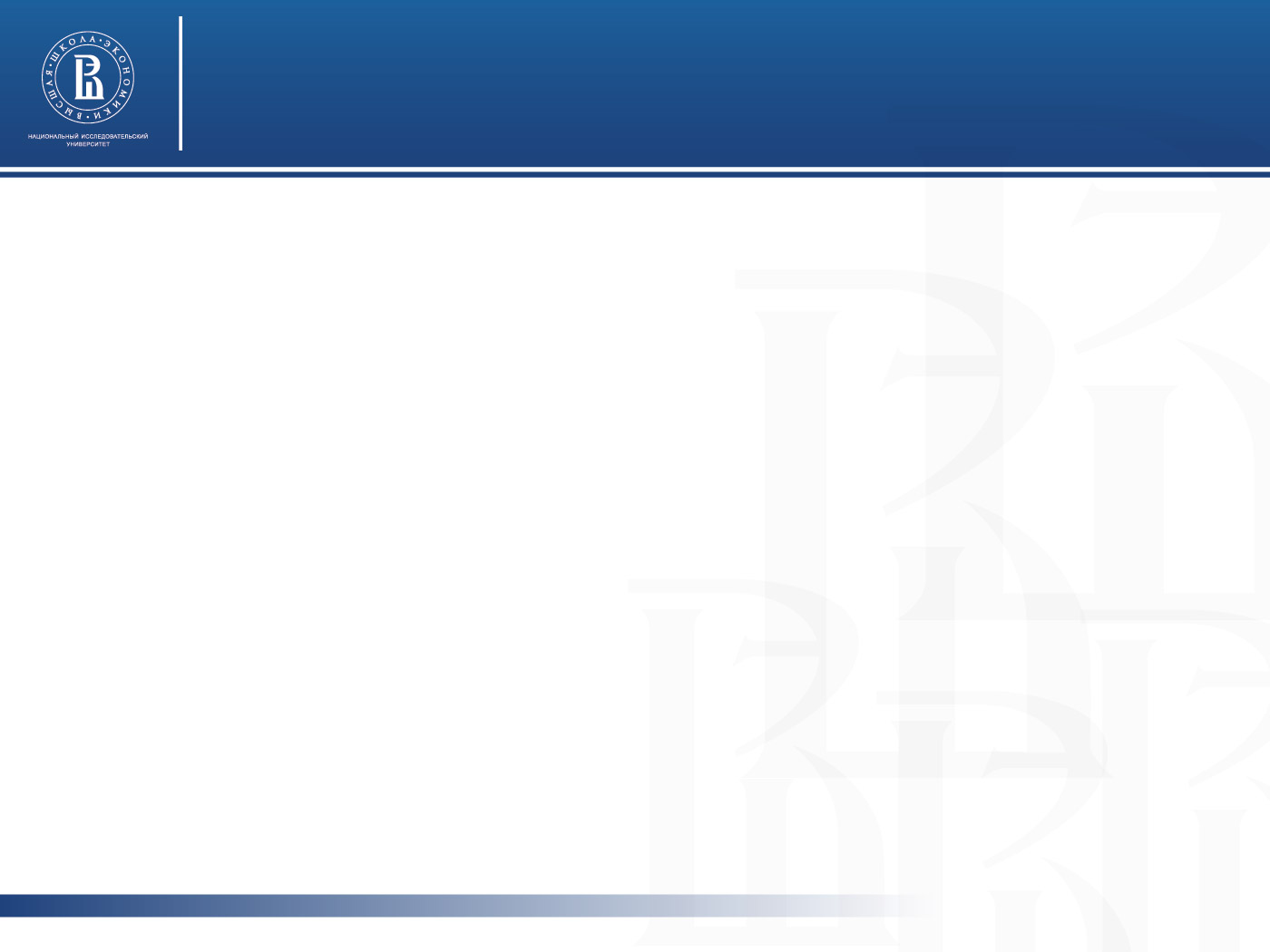 Стаж учителей
5
Мотивация педагогических работников
Отношение к работе в школе: 
ответы на вопросы анкеты Мониторинга экономики образования НИУ ВШЭ
«Хотели бы вы перейти с работы в данном учебном заведении на какую-либо другую работу, или вообще перестать работать?», %
Несмотря на рост позитивного отношения к работе,  динамика недостаточная в силу недофинансирования нормативов 
Причины недофинансирования:
 – неполный учет потребности в педагогических кадрах: воспитателей, логопедов, дефектолог, музыкальных руководителей, физкультурных инструкторов, тьютеров при планировании бюджетных средств нормативах затрат на общее образование.
- игнорирование части расходов на оплату труда вспомогательного и младшего обслуживающего персонала, учебные расходы, повышение квалификации педагогов, периодические медицинские осмотры персонала.
6
Оценка недофинансирования начального общего образования: сопоставление «базового» и «справедливого» нормативов– данные по 65 субъектам РФ на осень 2016 г.
Базовый норматив – норматив, установленный нормативными правовыми актами субъекта РФ для муниципалитетов
Справедливый норматив – норматив в соответствии с законодательными требованиями, Указами Президента РФ и Общими требованиями к расчету нормативных затрат, утвержденными МИН 
Среднее по субъектам РФ отношение «базового» норматива к «справедливому» в начальном общем образовании – 0,75 
(за счет недофинансирования начальных школ в сельской местности )
Оценка недофинансирования основного общего образования: сопоставление «базового» и «справедливого» нормативов– данные по 65 субъектам РФ на осень 2016 г.
Базовый норматив – норматив, установленный нормативными правовыми актами субъекта РФ для мунципалитетов
Справедливый норматив – норматив в соответствии с законодательными требованиями, Указами Президента РФ и Общими требованиями к расчету нормативных затрат, утвержденными МОН 
Среднее по субъектам РФ отношение «базового» норматива к «справедливому» в основном общем образовании – 0,75 
(за счет недофинансирования школ в сельской местности )
Оценка недофинансирования среднего  общего образования: сопоставление «базового» и «справедливого» нормативов– данные по 65 субъектам РФ на осень 2016 г.
Базовый норматив – норматив, установленный нормативными правовыми актами субъекта РФ для муниципалитетов
Справедливый норматив – норматив в соответствии с законодательными требованиями, Указами Президента РФ и Общими требованиями к расчету нормативных затрат, утвержденными МОН 
Среднее по субъектам РФ отношение «базового» норматива к «справедливому» в среднем общем образовании – 0,8 
(за счет недофинансирования полных средних школ в сельской местности )